Dreams and Goals
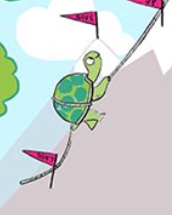 We have been thinking about what it takes to achieve our dreams,

This book was a gift from Mrs Hopkins who worked at our school. It is full of people who have achieved great things.
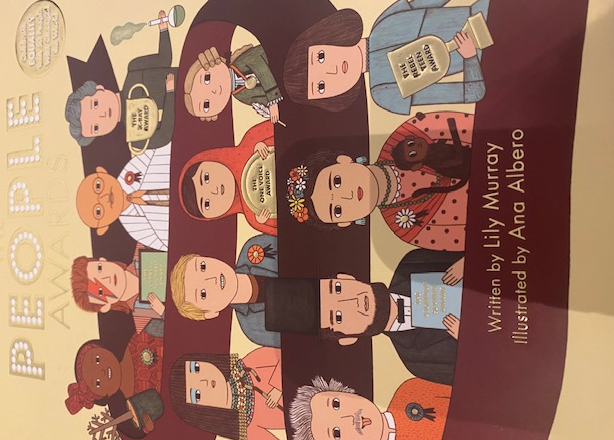 On each slide you can click to hear questions or information from Mrs Fricker
Achieving Your Dreams and Goals
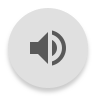 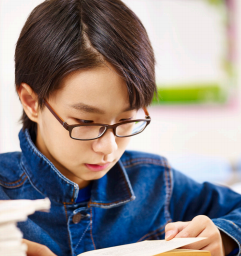 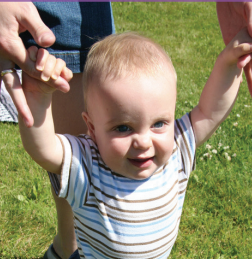 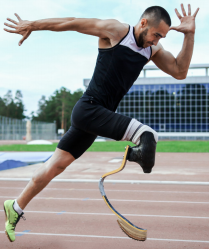 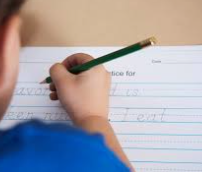 What is your future
 goal?
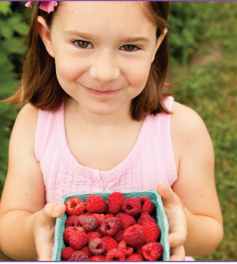 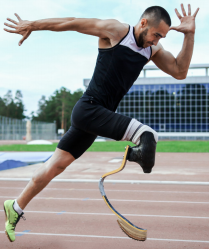 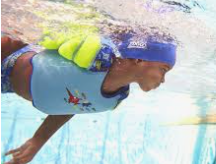 To swim?
To help the environment by growing your own food?
To be an athlete?
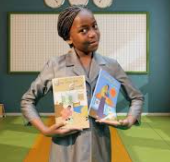 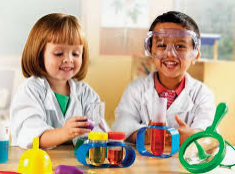 To be an author?
To be a scientist and discover new ideas?
[Speaker Notes: Teacher to talk about one of their goals. Paired talk about goals]
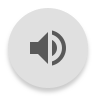 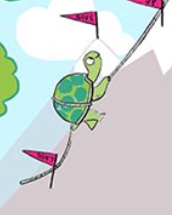 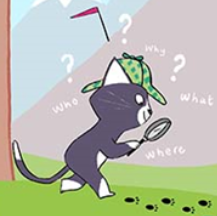 Click here for video
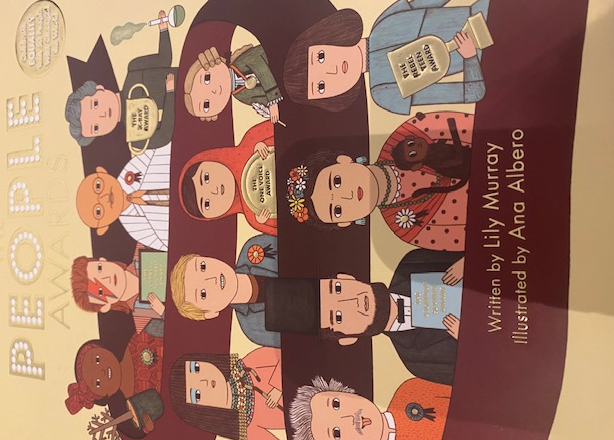 Your task:Create a poster to show how you will achieve your goal  
This could be a story map, pictures of the steps you need to follow, or picture of you doing the thing you want to achieve
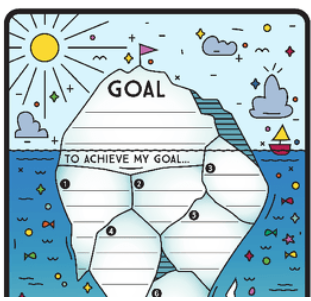 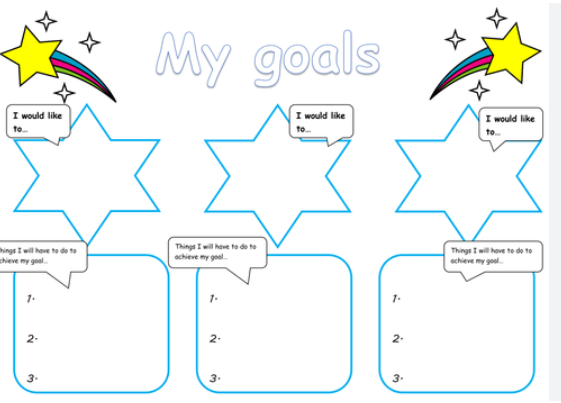 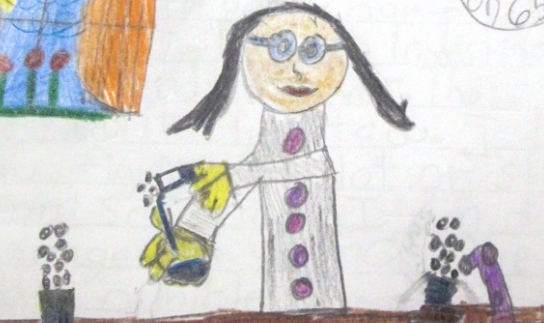